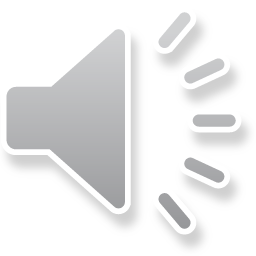 20XX
美术课堂讲解PPT模板
THE ART CLASS EXPLAINS THE PPT TEMPLATE
工作计划 工作报告 培训总结 课堂讲解
教师：PPT818   日期: 20XX年X月X日
01
在此输入标题内容
在此录入此部分的内容及说明，简单扼要
02
在此输入标题内容
目录
LOGO
在此录入此部分的内容及说明，简单扼要
CONTENTS
03
在此输入标题内容
在此录入此部分的内容及说明，简单扼要
04
在此输入标题内容
在此录入此部分的内容及说明，简单扼要
01
Click here to add Title
在此输入标题文字
点击输入简要文字内容，言简意赅的说明内容。
20%
在此输入标题文字
点击输入简要文字内容，言简意赅的说明内容。
70%
在此输入标题文字
点击输入简要文字内容，言简意赅的说明内容。
90%
在此输入标题文字
点击输入简要文字内容，言简意赅的说明内容。
50%
在此输入标题文字
在此输入标题文字
90%
95%
70%
点击输入简要文字内容，文字内容需概括精炼，不用多余的文字修饰，言简意赅的说明分项内容。
点击输入简要文字内容，文字内容需概括精炼，不用多余的文字修饰，言简意赅的说明分项内容。
在此输入标题文字
点击输入简要文字内容，文字内容需概括精炼，不用多余的文字修饰，言简意赅的说明分项内容。
在此输入标题文字
在此输入标题文字
在此输入标题文字
点击输入简要文字内容，言简意赅的说明内容点击输入简要文字内容，言简意赅的说明内容。
点击输入简要文字内容，言简意赅的说明内容点击输入简要文字内容，言简意赅的说明内容。
点击输入简要文字内容，言简意赅的说明内容点击输入简要文字内容，言简意赅的说明内容。
60%
在此输入标题文字
80%
在此输入标题文字
90%
在此输入标题文字
04
01
90%
在此输入标题文字
点击输入简要文字内容，言简意赅的说明内容。  点击输入简要文字内容，言简意赅的说明内容。
80%
02
在此输入标题文字
点击输入简要文字内容，言简意赅的说明内容。  点击输入简要文字内容，言简意赅的说明内容。
60%
20%
03
在此输入标题文字
点击输入简要文字内容，言简意赅的说明内容。  点击输入简要文字内容，言简意赅的说明内容。
在此输入标题文字
点击输入简要文字内容，言简意赅的说明内容。  点击输入简要文字内容，言简意赅的说明内容。
在此输入标题文字
在此输入标题文字
在此输入标题文字
在此输入标题文字
点击输入简要文字内容，言简意赅的说明内容。
点击输入简要文字内容，言简意赅的说明内容。
点击输入简要文字内容，言简意赅的说明内容。
点击输入简要文字内容，言简意赅的说明内容。
在此输入标题文字
在此输入标题文字
在此输入标题文字
在此输入标题文字
02
Click here to add Title
在此输入标题文字
在此输入标题文字
在此输入标题文字
在此输入标题文字
点击输入简要文字内容，文字内容需概括精炼，不用多余的文字修饰，言简意赅的说明分项内容。
点击输入简要文字内容，文字内容需概括精炼，不用多余的文字修饰，言简意赅的说明分项内容。
点击输入简要文字内容，文字内容需概括精炼，不用多余的文字修饰，言简意赅的说明分项内容。
点击输入简要文字内容，文字内容需概括精炼，不用多余的文字修饰，言简意赅的说明分项内容。
在此输入标题文字
点击输入简要文字内容，文字内容需概括精炼，不用多余的文字修饰，言简意赅的说明分项内容。
在此输入标题文字
在此输入标题文字
在此输入标题文字
在此输入标题文字
点击输入简要文字内容，文字内容需概括精炼，不用多余的文字修饰，言简意赅的说明分项内容。
点击输入简要文字内容，文字内容需概括精炼，不用多余的文字修饰，言简意赅的说明分项内容。
点击输入简要文字内容，文字内容需概括精炼，不用多余的文字修饰，言简意赅的说明分项内容。
点击输入简要文字内容，文字内容需概括精炼，不用多余的文字修饰，言简意赅的说明分项内容。
在此输入标题文字
在此输入标题文字
点击输入简要文字内容，文字内容需概括精炼，不用多余的文字修饰，言简意赅的说明分项内容。
点击输入简要文字内容，文字内容需概括精炼，不用多余的文字修饰，言简意赅的说明分项内容。
在此输入标题文字
在此输入标题文字
在此输入标题文字
点击输入简要文字内容，言简意赅的说明内容。
点击输入简要文字内容，言简意赅的说明内容。
点击输入简要文字内容，言简意赅的说明内容。
在此输入标题文字
在此输入标题文字
在此输入标题文字
在此输入标题文字
在此输入标题文字
在此输入标题文字
点击输入简要文字内容，言简意赅的说明内容。
点击输入简要文字内容，言简意赅的说明内容。
点击输入简要文字内容，言简意赅的说明内容。
点击输入简要文字内容，言简意赅的说明内容。
点击输入简要文字内容，言简意赅的说明内容。
2014
2016
2013
2015
2017
03
Click here to add Title
在此输入标题文字
点击输入简要文字内容，言简意赅的说明内容。   点击输入简要文字内容，言简意赅的说明内容。
01
在此输入标题文字
点击输入简要文字内容，言简意赅的说明内容。   点击输入简要文字内容，言简意赅的说明内容。
02
在此输入标题文字
点击输入简要文字内容，言简意赅的说明内容。   点击输入简要文字内容，言简意赅的说明内容。
03
在此输入标题文字
点击输入简要文字内容，言简意赅的说明内容。   点击输入简要文字内容，言简意赅的说明内容。
04
Get Your Target
在此输入标题文字
点击输入简要文字内容，文字内容需概括精炼，不用多余的文字修饰，言简意赅的说明分项内容。
点击输入简要文字内容，文字内容需概括精炼，不用多余的文字修饰，言简意赅的说明分项内容。
Construction
Get Your Target
点击输入简要文字内容，文字内容需概括精炼，不用多余的文字修饰，言简意赅的说明分项内容。
点击输入简要文字内容，文字内容需概括精炼，不用多余的文字修饰，言简意赅的说明分项内容。
在此输入标题文字
在此输入标题文字
点击输入简要文字内容，文字内容需概括精炼，不用多余的文字修饰，言简意赅的说明分项内容。
点击输入简要文字内容，言简意赅的说明内容。
在此输入标题文字
在此输入标题文字
点击输入简要文字内容，言简意赅的说明内容。
点击输入简要文字内容，文字内容需概括精炼，不用多余的文字修饰，言简意赅的说明分项内容。
在此输入标题文字
在此输入标题文字
在此输入标题文字
在此输入标题文字
在此输入标题文字
点击输入简要文字内容，文字内容需概括精炼，不用多余的文字修饰，言简意赅的说明分项内容。
点击输入简要文字内容，文字内容需概括精炼，不用多余的文字修饰，言简意赅的说明分项内容。
点击输入简要文字内容，文字内容需概括精炼，不用多余的文字修饰，言简意赅的说明分项内容。
点击输入简要文字内容，文字内容需概括精炼，不用多余的文字修饰，言简意赅的说明分项内容。
点击输入简要文字内容，文字内容需概括精炼，不用多余的文字修饰，言简意赅的说明分项内容。
在此输入标题文字
在此输入标题文字
在此输入标题文字
点击输入简要文字内容，文字内容需概括精炼，不用多余的文字修饰，言简意赅的说明分项内容。
点击输入简要文字内容，文字内容需概括精炼，不用多余的文字修饰，言简意赅的说明分项内容。
点击输入简要文字内容，文字内容需概括精炼，不用多余的文字修饰，言简意赅的说明分项内容。
04
Click here to add Title
在此输入标题文字
在此输入标题文字
在此输入标题文字
点击输入简要文字内容，文字内容需概括精炼，不用多余的文字修饰，言简意赅的说明分项内容。
点击输入简要文字内容，文字内容需概括精炼，不用多余的文字修饰，言简意赅的说明分项内容。
点击输入简要文字内容，文字内容需概括精炼，不用多余的文字修饰，言简意赅的说明分项内容。
在此输入标题文字
点击输入简要文字内容，文字内容需概括精炼，不用多余的文字修饰，言简意赅的说明分项内容。
在此输入标题文字
在此输入标题文字
在此输入标题文字
点击输入简要文字内容，文字内容需概括精炼，不用多余的文字修饰，言简意赅的说明分项内容。
点击输入简要文字内容，文字内容需概括精炼，不用多余的文字修饰，言简意赅的说明分项内容。
点击输入简要文字内容，文字内容需概括精炼，不用多余的文字修饰，言简意赅的说明分项内容。
在此输入标题文字
点击输入简要文字内容，文字内容需概括精炼，不用多余的文字修饰，言简意赅的说明分项内容。
在此输入标题文字
在此输入标题文字
在此输入标题文字
点击输入简要文字内容，文字内容需概括精炼，不用多余的文字修饰，言简意赅的说明分项内容。
点击输入简要文字内容，文字内容需概括精炼，不用多余的文字修饰，言简意赅的说明分项内容。
点击输入简要文字内容，文字内容需概括精炼，不用多余的文字修饰，言简意赅的说明分项内容。
在此输入标题文字
点击输入简要文字内容，文字内容需概括精炼，不用多余的文字修饰，言简意赅的说明分项内容。
在此输入标题文字
在此输入标题文字
在此输入标题文字
点击输入简要文字内容，文字内容需概括精炼，不用多余的文字修饰，言简意赅的说明分项内容。.
点击输入简要文字内容，文字内容需概括精炼，不用多余的文字修饰，言简意赅的说明分项内容。
点击输入简要文字内容，文字内容需概括精炼，不用多余的文字修饰，言简意赅的说明分项内容。
04
输入文字
03
输入文字
在此输入标题文字
点击输入简要文字内容，文字内容需概括精炼，不用多余的文字修饰，言简意赅的说明分项内容。
02
输入文字
01
输入文字
感谢您的观看！
THE ART CLASS EXPLAINS THE PPT TEMPLATE
工作计划 工作报告 培训总结 课堂讲解
[Speaker Notes: 本PPT模板部分元素使用了幻灯片母版制作。如果需要修改，点击-视图-幻灯片母版-修改；完成后关闭编辑母版即可。]